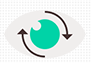 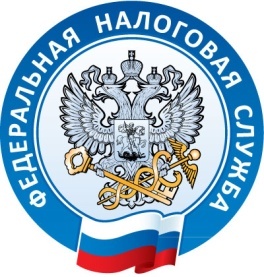 «Отдельные вопросы и основные изменения в налоговом законодательстве в части специальных налоговых режимов»
Паклина Галина Николаевна


УФНС России по Ханты-Мансийскому автономному округу – Югре
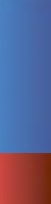 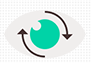 Ставки для плательщиков УСН
Объект доходы, уменьшенные на величину расходов
Основание: 
пункт 3 статьи 2 Закона ХМАО - Югры от 30.12.2008 № 166-оз (ред. от 27.10.2022) «О ставках налога, уплачиваемого в связи с применением упрощенной системы налогообложения».
2
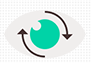 Ставки для плательщиков УСН
Объект доходы
2023 год
Основание: Закон ХМАО - Югры от 30.12.2008 № 166-оз (ред. от 27.10.2022)
«О ставках налога, уплачиваемого в связи с применением упрощенной системы налогообложения».
3
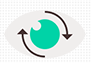 Пониженные ставки по УСН (объект налогообложения доходы)
Ставка 1 процент на 2023 год установлена для организаций и индивидуальных предпринимателей, осуществляющих:

1) деятельность туристических агентств и прочих организаций, предоставляющих услуги в сфере туризма (класс по ОКВЭД 79);
2) деятельность в области здравоохранения и социальных услуг (классы 86 - 88).




Основание: 
пункт 2.4 статьи 2 Закона ХМАО - Югры от 30.12.2008 № 166-оз 
(ред. от 27.10.2022) «О ставках налога, уплачиваемого в связи с применением 
упрощенной системы налогообложения»
4
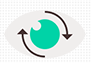 Пониженные ставки по УСН (объект налогообложения доходы)
Ставка 5 процентов на 2023 год установлена для организаций и индивидуальных предпринимателей, осуществляющих в качестве основного 21 пункт видов экономической деятельности, в том числе :
1) растениеводство и животноводство, охота и предоставление соответствующих услуг в этих областях (класс ОКВЭД 01);
2) лесоводство и лесозаготовки (класс 02);
3) рыболовство и рыбоводство(класс 03);
4) обрабатывающие производства(классы 10 - 33);
5) сбор и обработка сточных вод(класс 37);
6) сбор, обработка и утилизация отходов(подклассы 38.1-38.2).

 Основание: 
 пункт 2 статьи 2 Закона ХМАО - Югры от 30.12.2008 № 166-оз (ред. от 27.10.2022) 
 «О  ставках  налога,  уплачиваемого  в  связи  с  применением  упрощенной
 системы налогообложения».
5
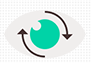 Коэффициент – дефлятор по УСН на 2023 год
1,257
предельный доход, позволяющий применять УСН, полученный за календарный год – не более 188,55 млн. рублей (150 млн. рублей * 1,257) или 251,4 млн. рублей – при повышенных ставках (200 млн. рублей*1,257)

предельный доход для перехода на УСН не более 141,4 млн. рублей (112,5 млн. рублей*1,257)
Основание: 
Приказ Министерства экономического развития РФ № 573 от 19.10.2022
6
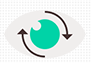 ПСНРазмер потенциально возможного к получению индивидуальным предпринимателем годового дохода
Основание: Закон ХМАО - Югры от 09.11.2012 № 123-оз (ред. от 27.10.2022) «Об установлении размеров потенциально возможного к получению индивидуальным предпринимателем годового дохода по видам предпринимательской деятельности, в отношении которых применяется патентная система налогообложения».
7
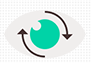 Изменение сроков представления деклараций и уплаты налога по УСН и ЕСХН
Основание:
 Федеральный закон от 14.07.2022 № 263-ФЗ «О внесении изменений в части первую и
 вторую Налогового кодекса Российской Федерации».
 Изменения применяются с отчетных / налоговых периодов 2023 года.
8
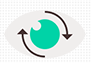 О возможности продолжения применения специального налогового режима «Налог на профессиональный доход» в случае, если физическое лицо - налогоплательщик НПД зарегистрировался в качестве индивидуального предпринимателя.
В случае если физическое лицо, применяющее специальный налоговый режим НПД, зарегистрировался в качестве индивидуального предпринимателя и представил уведомление о переходе на УСН, то он перестает соответствовать условиям применения НПД и признается налогоплательщиком, перешедшим на УСН с даты постановки его на учет в налоговом органе.
	Вместе с тем, если после представления уведомления о переходе на УСН индивидуальный предприниматель отказался от применения данного режима налогообложения, направив соответствующее обращение в налоговый орган не позднее 30 календарных дней с даты постановки его на учет в налоговом органе, указанной в свидетельстве о постановке на учет в налоговом органе, то ранее представленное уведомление о переходе на УСН подлежит аннулированию.
	В указанном случае налогоплательщик вправе продолжить применять НПД при соблюдении положений Закона № 422-ФЗ.
Основание: 
Письмо ФНС от 25 ноября 2021 г. № СД-4-3/16437@
9
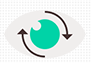 О возможности перехода налогоплательщиками, применяющими упрощенную систему налогообложения, на специальный налоговый режим «Налог на профессиональный доход» без направления уведомления о прекращении применения УСН.
Утрата статуса индивидуального предпринимателя, применяющего УСН, означает одновременное прекращение применения УСН.
	В случае, если индивидуальный предприниматель встал на учет в налоговом органе в качестве налогоплательщика НПД и прекратил деятельность в качестве индивидуального предпринимателя до установленного до установленного частью 4 статьи 15 Федерального закона срока представления уведомления о прекращении применения УСН, то соответствующее уведомление указанным налогоплательщиком НПД может не представляться.
	При этом для целей применения положений части 4 статьи 15 Федерального закона датой прекращения индивидуальным предпринимателем применения УСН следует считать дату постановки на учет в качестве налогоплательщика НПД.
Основание: 
Письмо ФНС от 23 ноября 2022 г. № СД-4-3/15780@
10
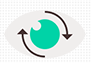 О РЕАЛИЗАЦИИ ПРИНЦИПА ЭКСТЕРРИТОРИАЛЬНОСТИ ПРИ ПРЕДСТАВЛЕНИИ В НАЛОГОВЫЙ ОРГАН ДОКУМЕНТОВ ПО УСН и ЕСХН
для налогоплательщиков в представлении документов, связанных с применением УСН по следующим формам: 
уведомление о переходе на УСН, сообщение об утрате права на применение УСН, уведомление об отказе от применения УСН, уведомление об изменении объекта налогообложения, уведомление о прекращении предпринимательской деятельности, в отношении которой применялась УСН, уведомление о переходе на УСН в связи с утратой права на применение НПД.

для налогоплательщиков в представлении документов, связанных с применением ЕСХН по следующим формам: 
уведомление о переходе на ЕСХН, сообщение об утрате права на применение ЕСХН, уведомление об отказе от применения ЕСХН, уведомление о прекращении предпринимательской деятельности, в отношении которой применялась ЕСХН, уведомление о переходе на ЕСХН в связи с утратой права на применение НПД.
Основание: 
Письма ФНС: от 24.11.2021 № СД-4-3/16373@  
                           от 01.12.2022 № СД-4-3/16301@
Внимание!
Принцип экстерриториальности не распространяется на налоговые декларации
11
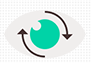 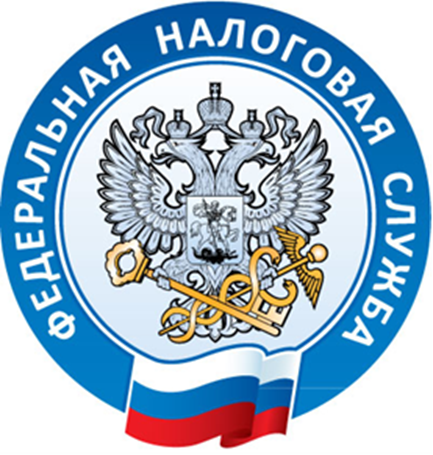 Благодарим за внимание !